Negotiation
Objective
Why
Salary Research on LinkedIn
Types of Negotiators
Recommended Books
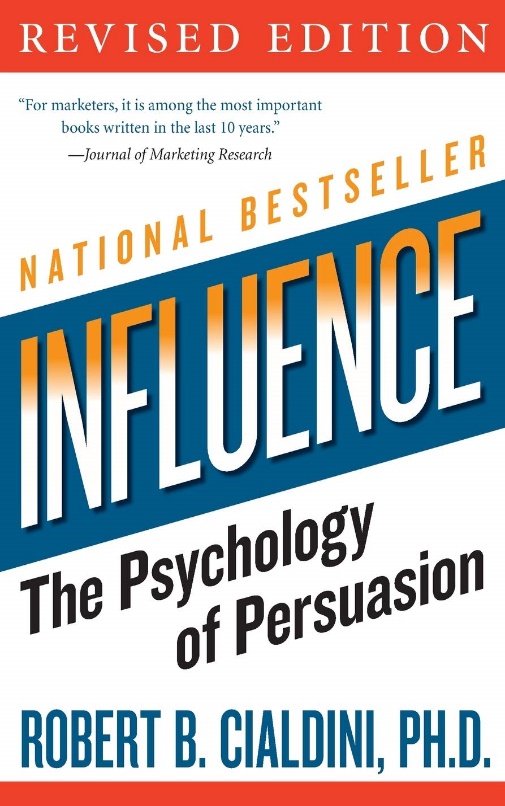 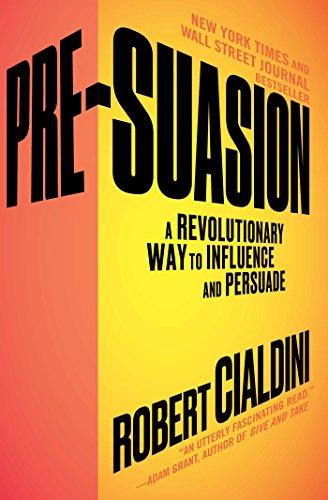 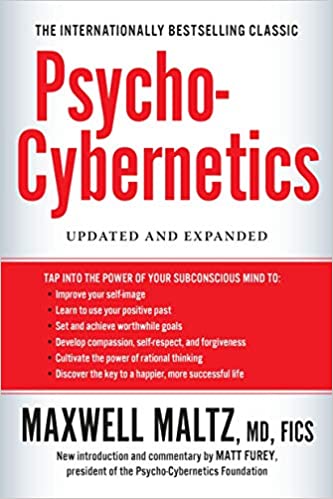 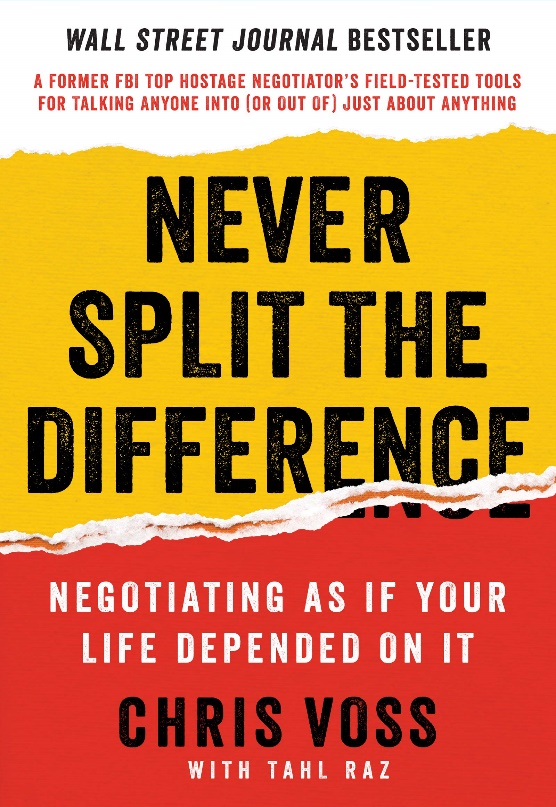 Why Negotiate?
Higher salary
Benefits
Options or RSU
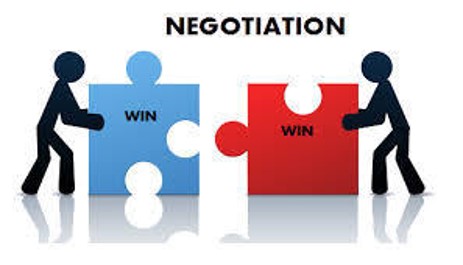 Types of Negotiators
Analyst
Accommodator
Assertive
Use the Power of Words
Have you given up on filling this position?
That’s right
“No” without saying No
Summary
Why
Salary Research on LinkedIn
Types of Negotiators